Dobrovolníci v Domově seniorů POHODA Chválkovice, p.o.
Domov seniorů POHODA Chválkovice, p.o.
Poskytuje dvě služby:
Domov pro seniory – 326 klientů
Chráněné bydlení – 61 klientů
Domov seniorů POHODA Chválkovice, p.o,.
Počet klientů se 	III. stupeň PnP:       	101
 			IV: stupeň PnP:	101
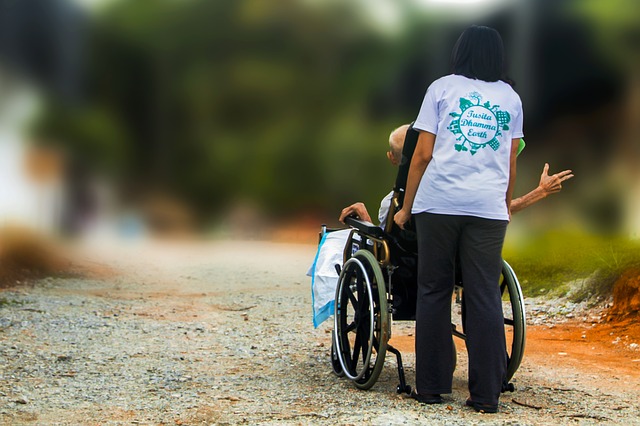 Domov seniorů POHODA Chválkovice, p.o,.
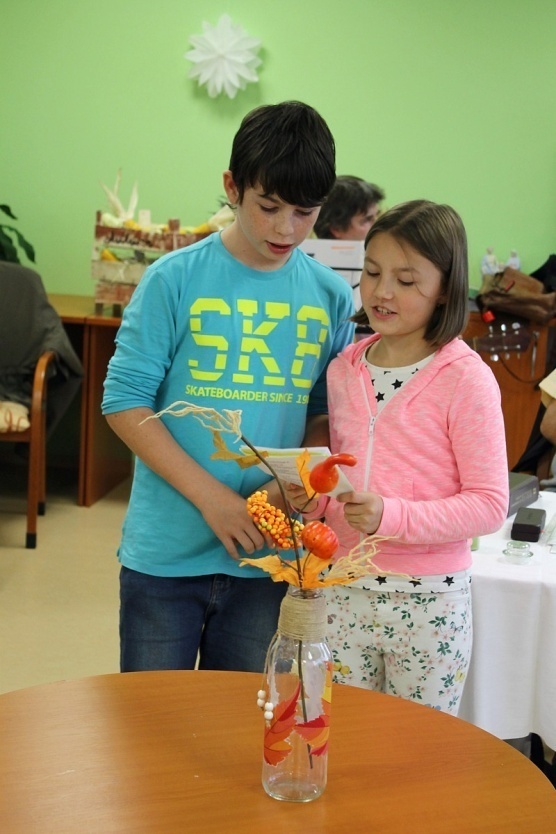 Neformální dobrovolníci:

Pravidelné bohoslužby více jak 30 let
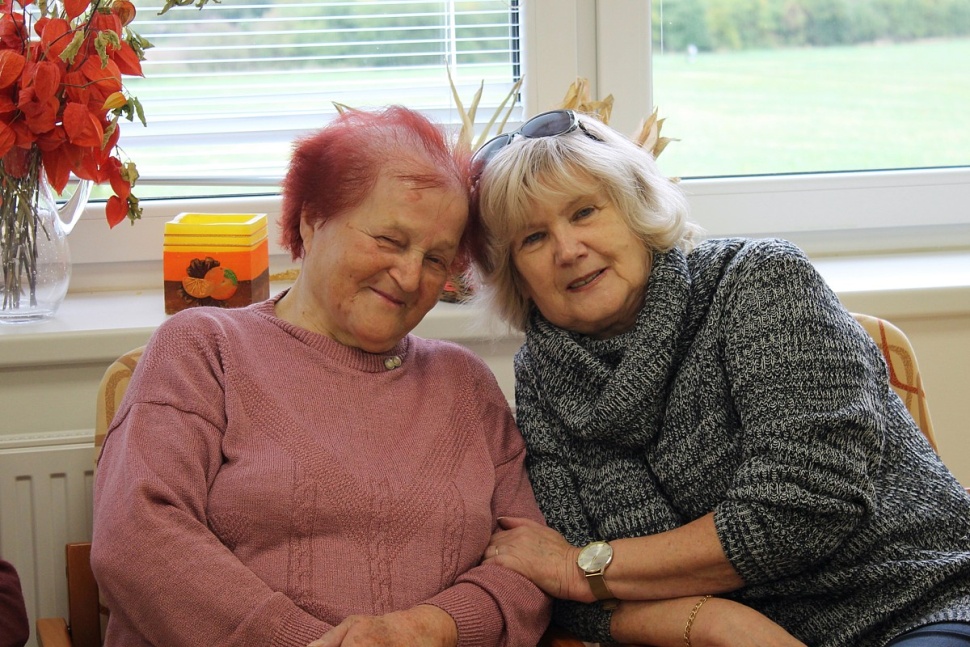 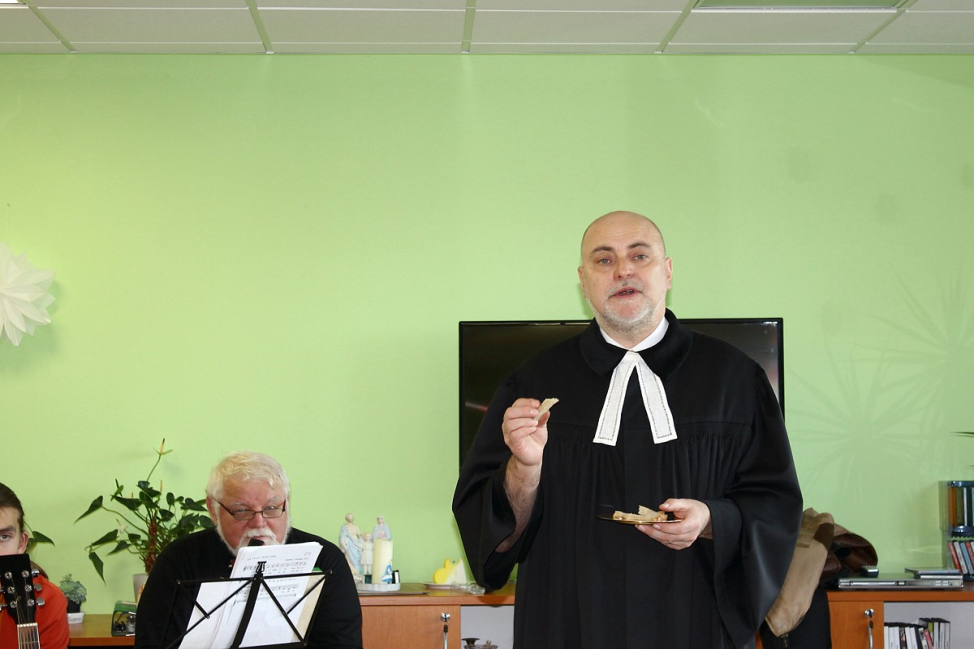 Domov seniorů POHODA Chválkovice, p.o,.
Neformální dobrovolníci:
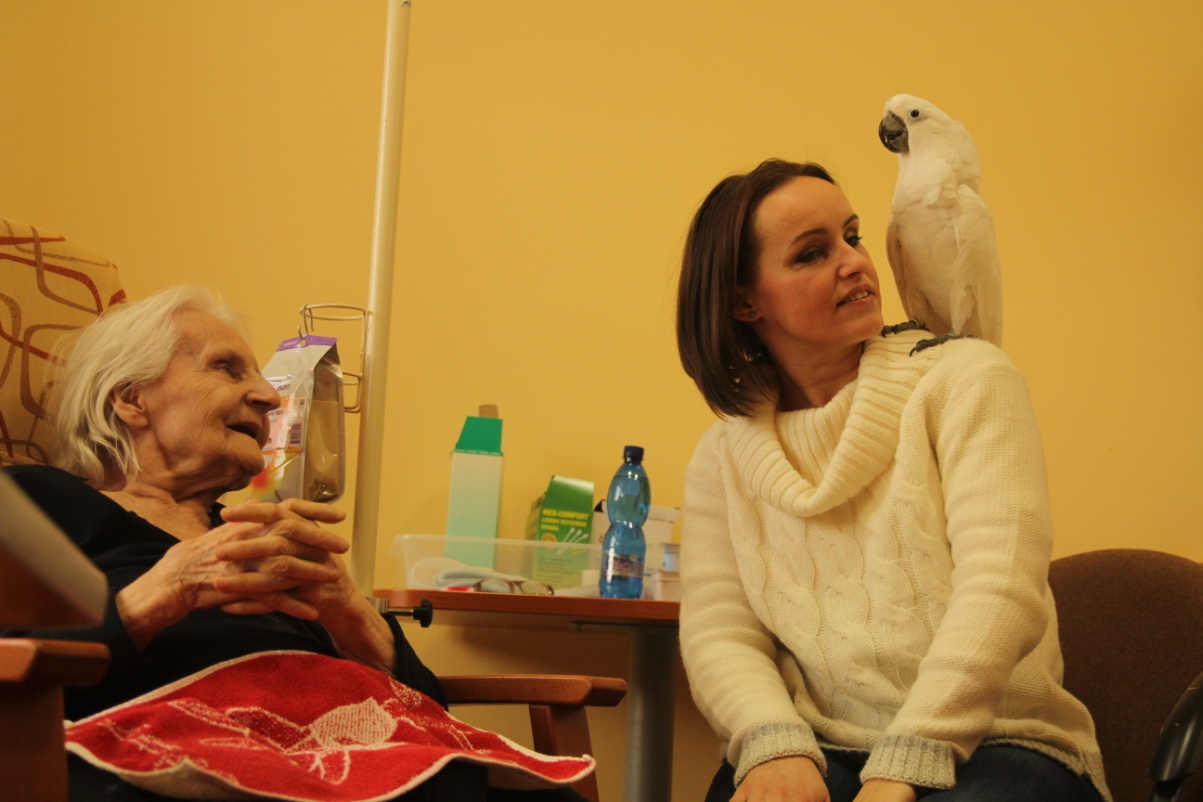 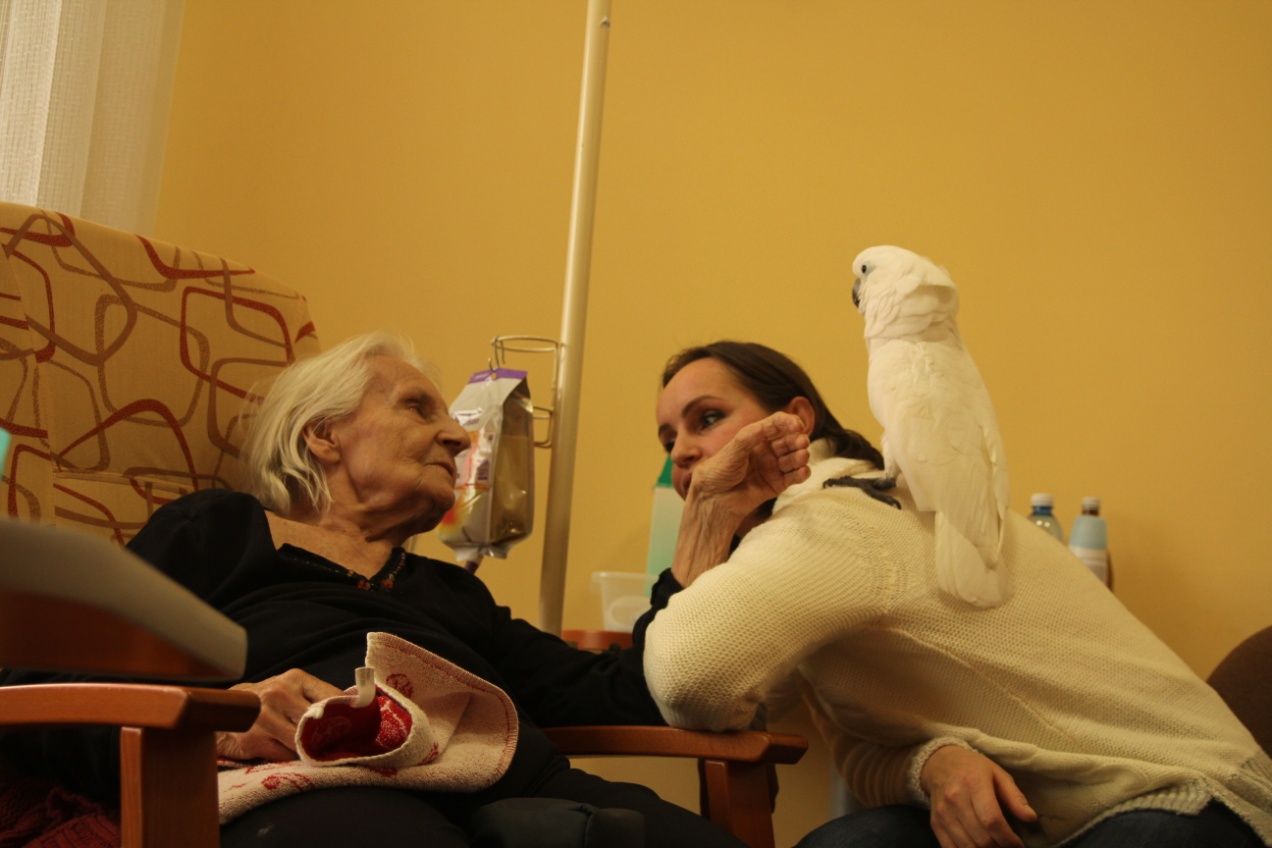 Domov seniorů POHODA Chválkovice, p.o,.
Jiná forma dobrovolnictví:

Studenti Církevní gymnázium Německého řádu získali cenu Grátias Tibi za projekt BABIČKOVÉ







Cena Gratias Tibi je cena udělovaná mladým a aktivním lidem.
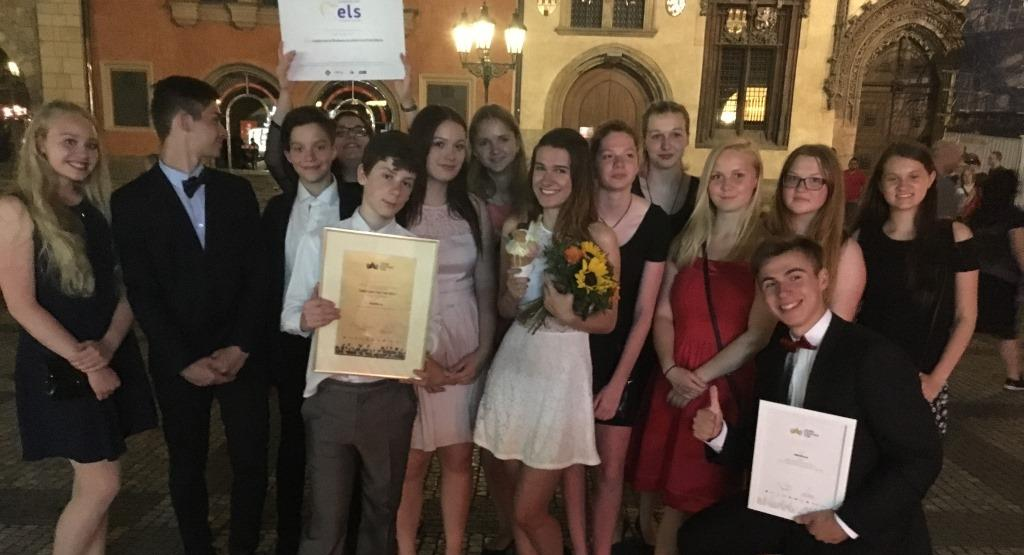 Domov seniorů POHODA Chválkovice, p.o,.
Registrované dobrovolnictví Jika
10 let – průměrně 2 dobrovolníci
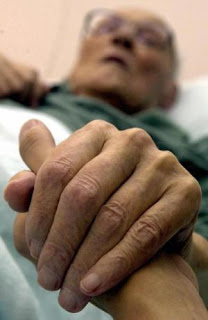 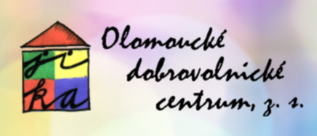 Domov seniorů POHODA Chválkovice, p.o,.
Registrované dobrovolnictví  - Maltézská pomoc o.p.s. – od roku 2004 – 14 let
Průměrně 15 dobrovolníků, ročně cca 1000 dobrovolnických hodin
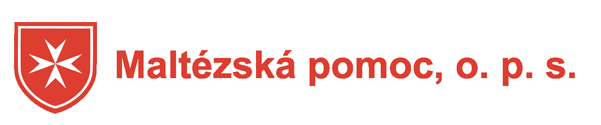 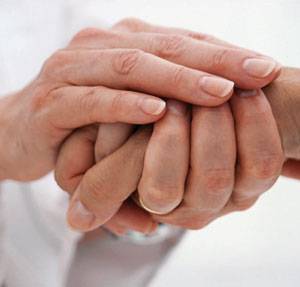 Domov seniorů POHODA Chválkovice, p.o,.
Úspěšnost přiřazení klienta k dobrovolníkovi při náhodném přiřazení – 7 z 10

Současný stav s výběrem klienta k dobrovolníkovi – bez negativní zkušenosti !!!
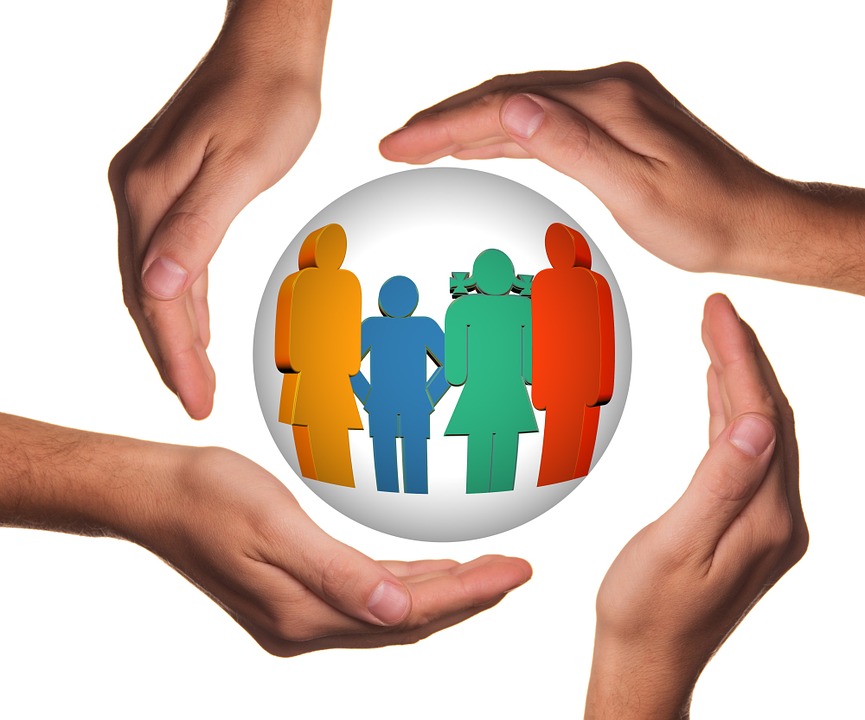 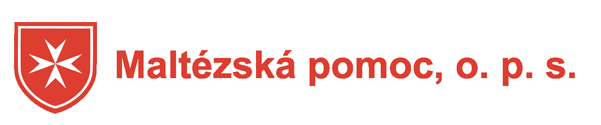 Domov seniorů POHODA Chválkovice, p.o,.
Děkuji za pozornost

Lubomír Vraj